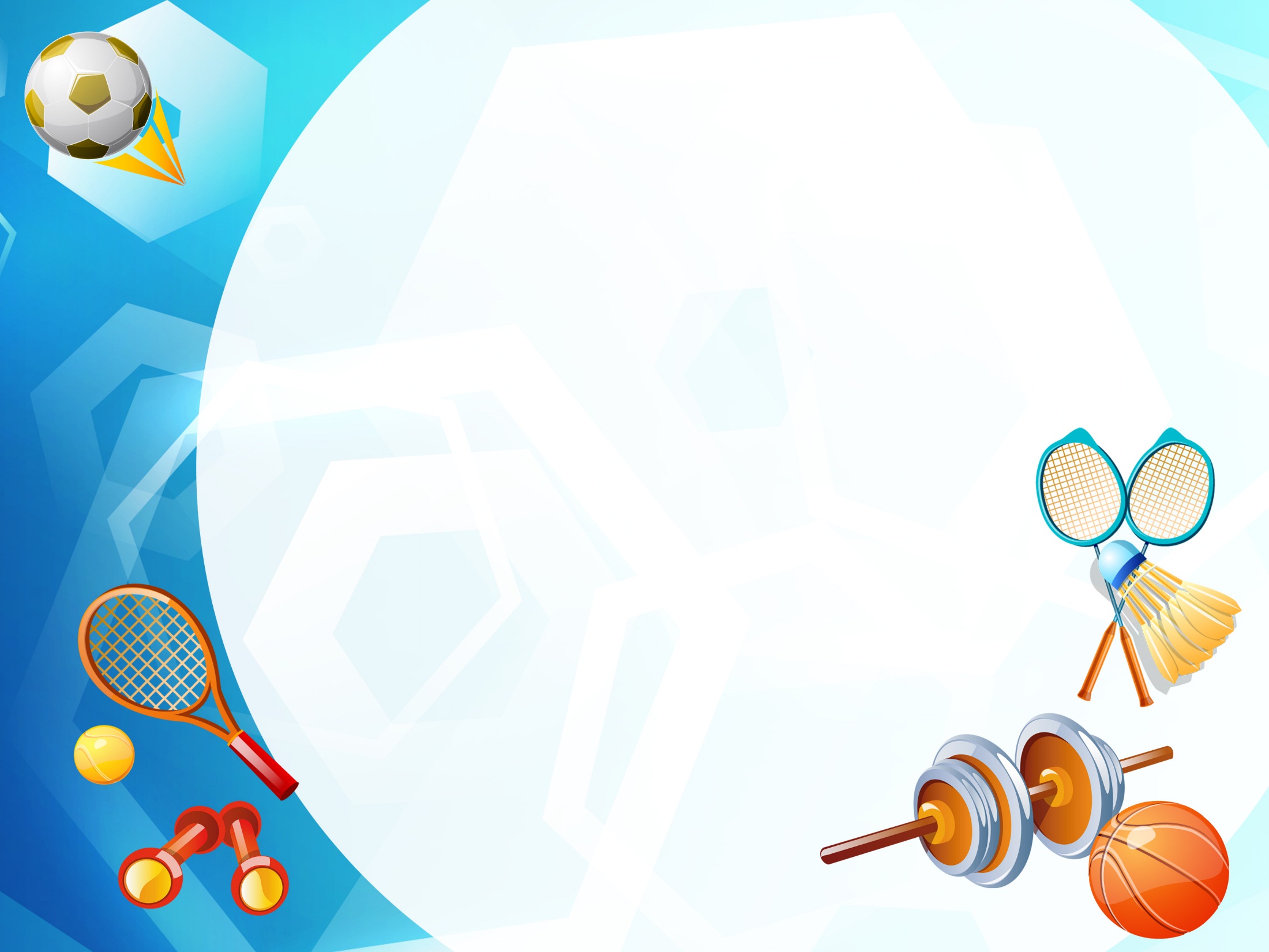 Спортивный фестиваль «Здоровая семья – сильная Россия»
Конкурс «Мы в спорте»
Семья Сабировых
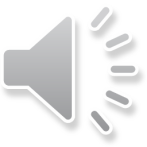 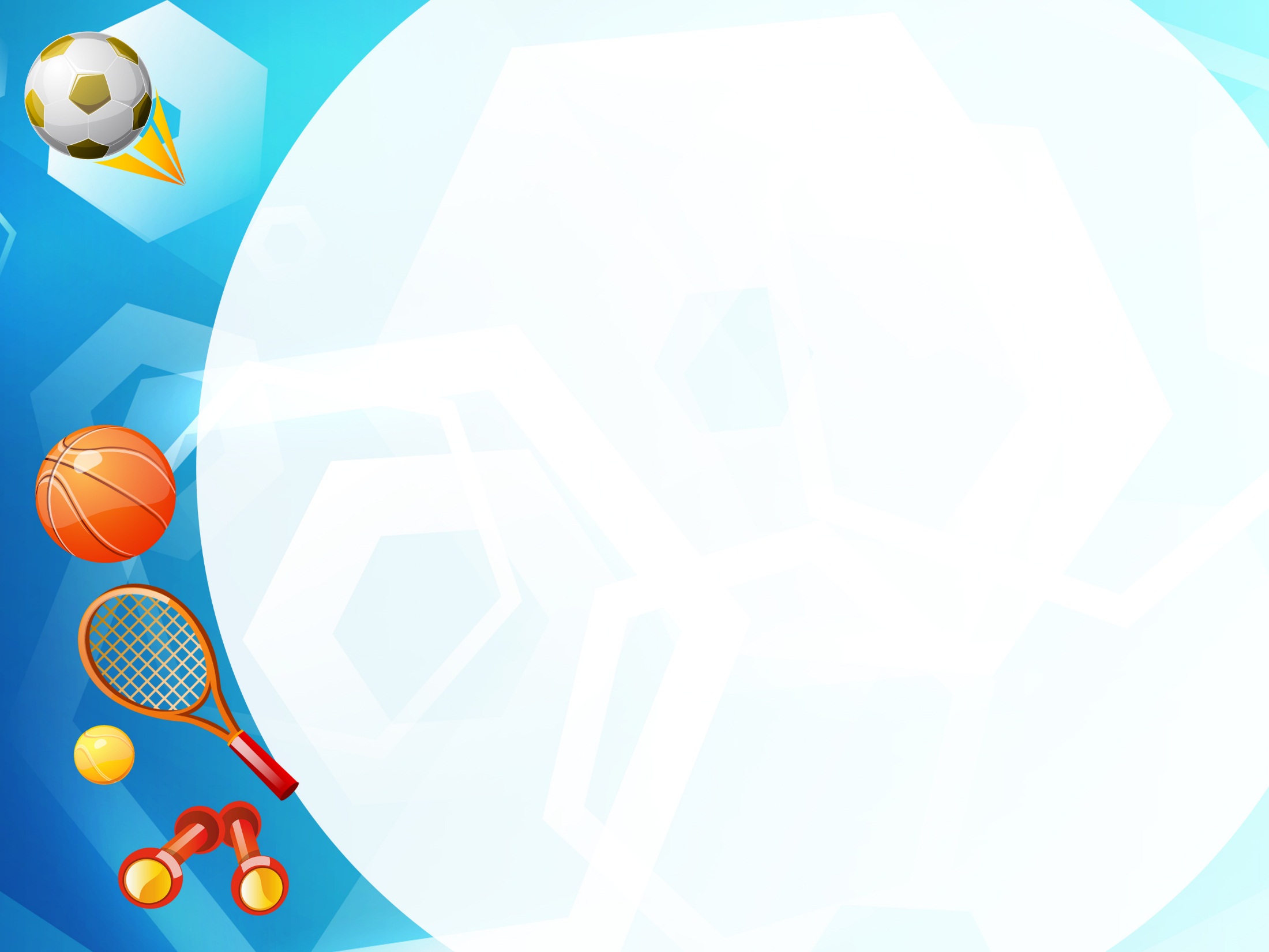 Девиз семьи Сабировых:
«Пусть всегда будет солнце,
Пусть всегда будет небо,
Пусть всегда будут дети,
Пусть всегда будет мир!!!»
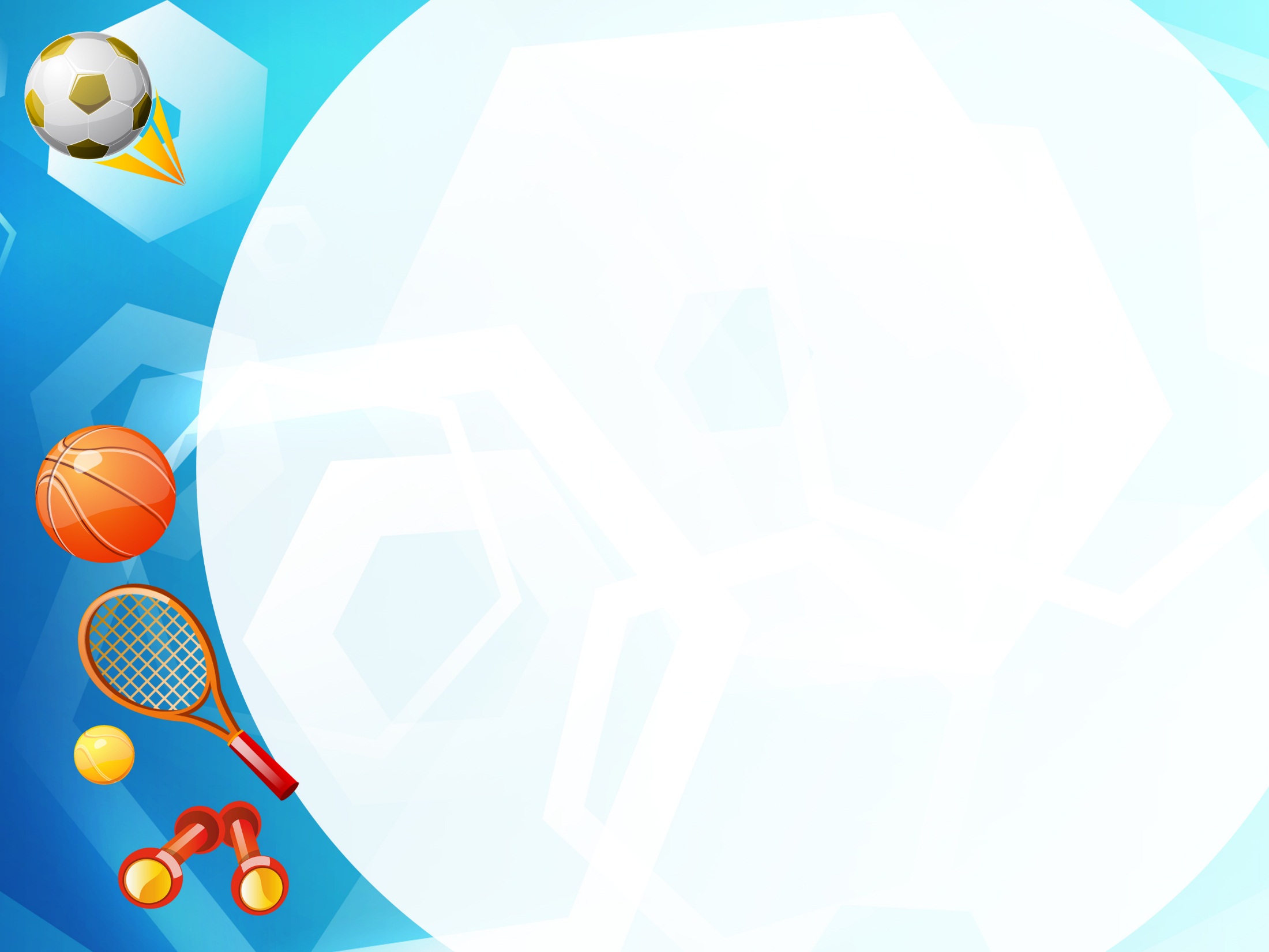 Семья Сабировых:
Папа - Сабиров Чынарбек Нуркамилович
Мама - Абдыкалыкова Токтобу МанасовнаДети:
              Сабиров Эрболот Чынарбекович        Сабиров Адахан Чынарбекович        Сабиров Рамис Чынарбекович        Сабиров Биймырза Чынарбекович
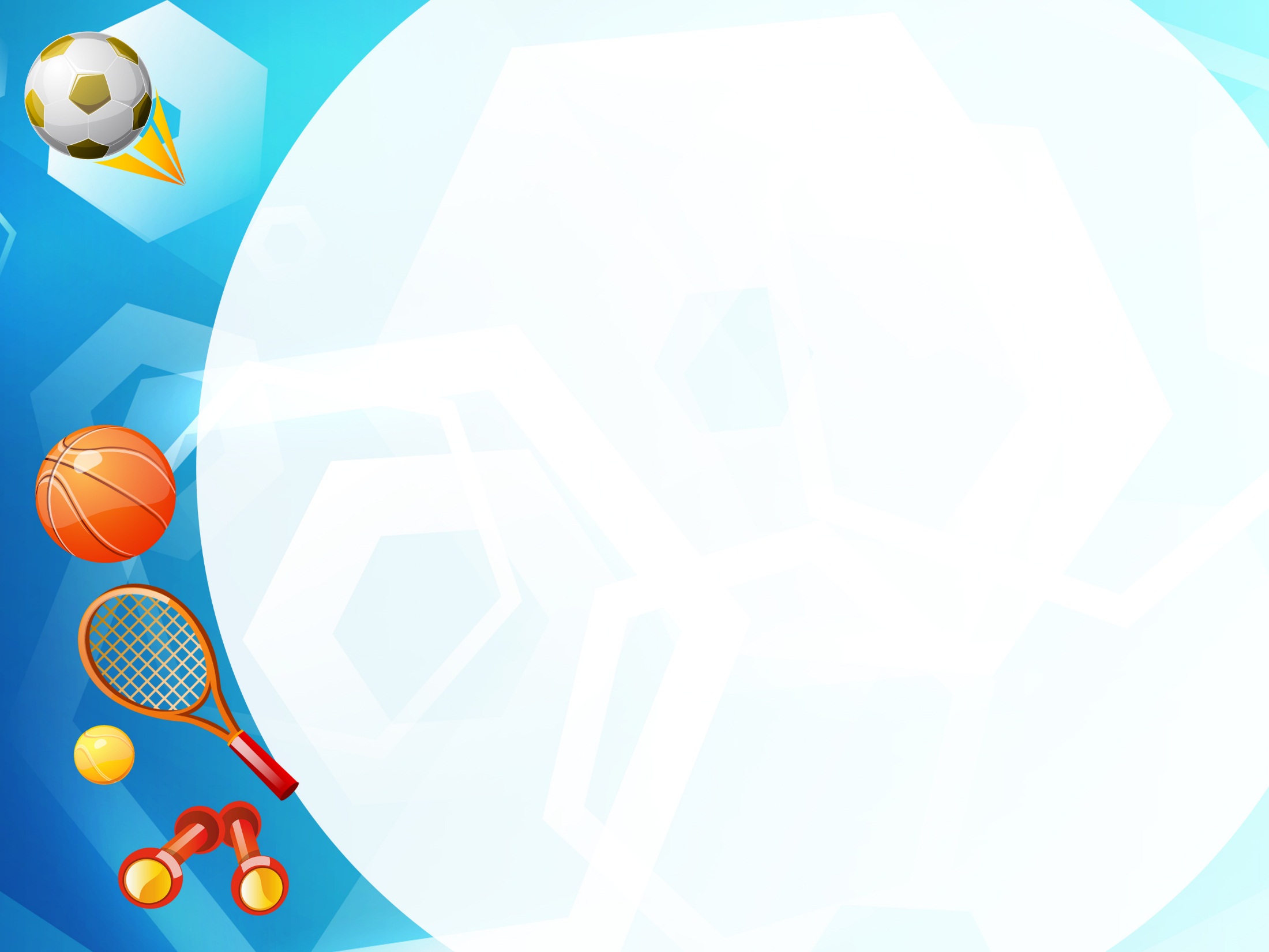 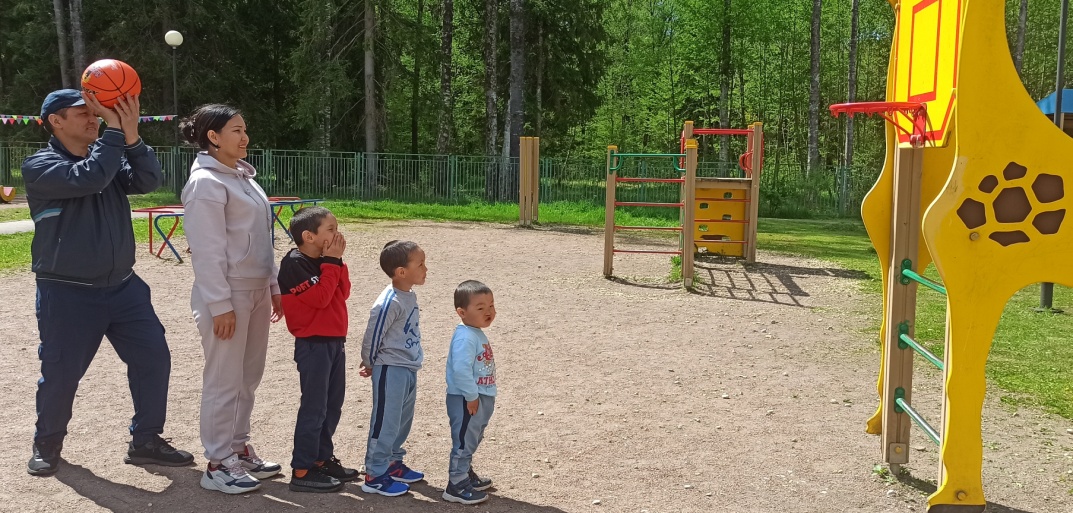 Заголовок слайда
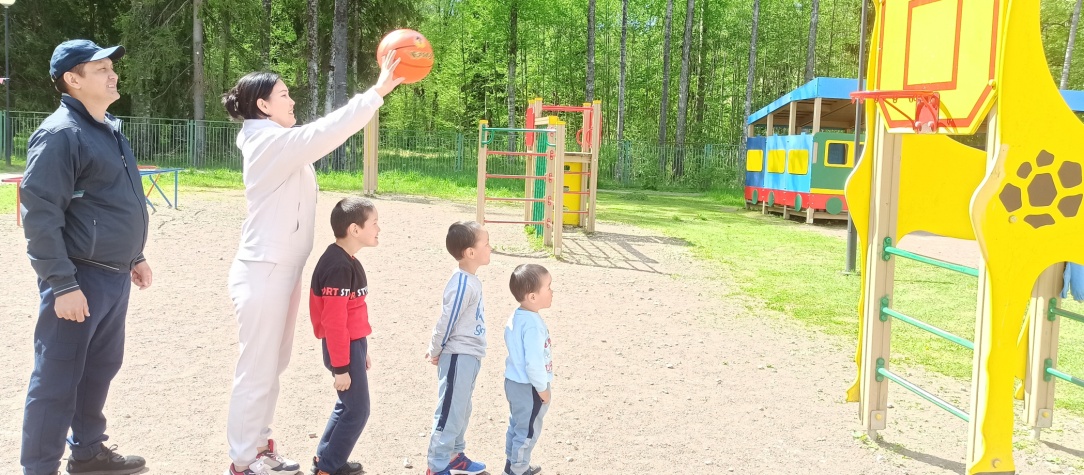 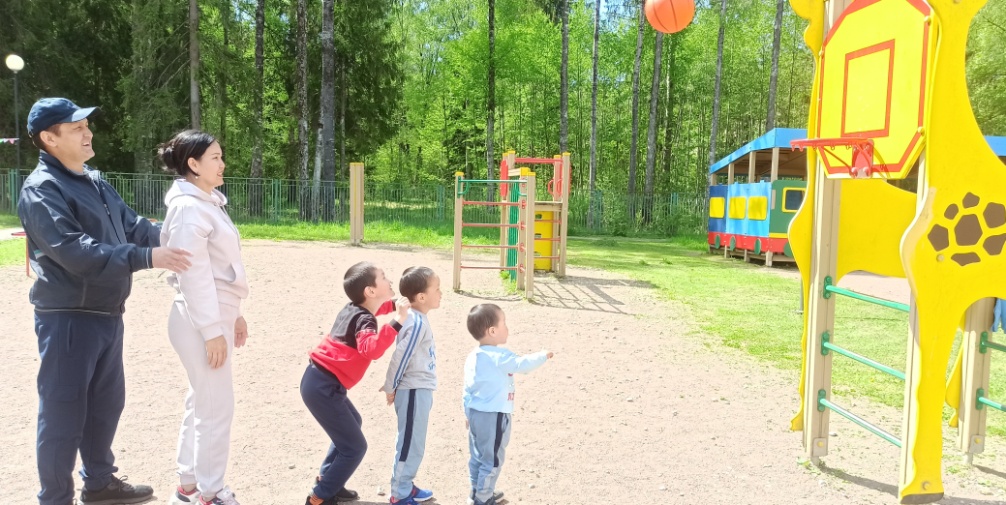 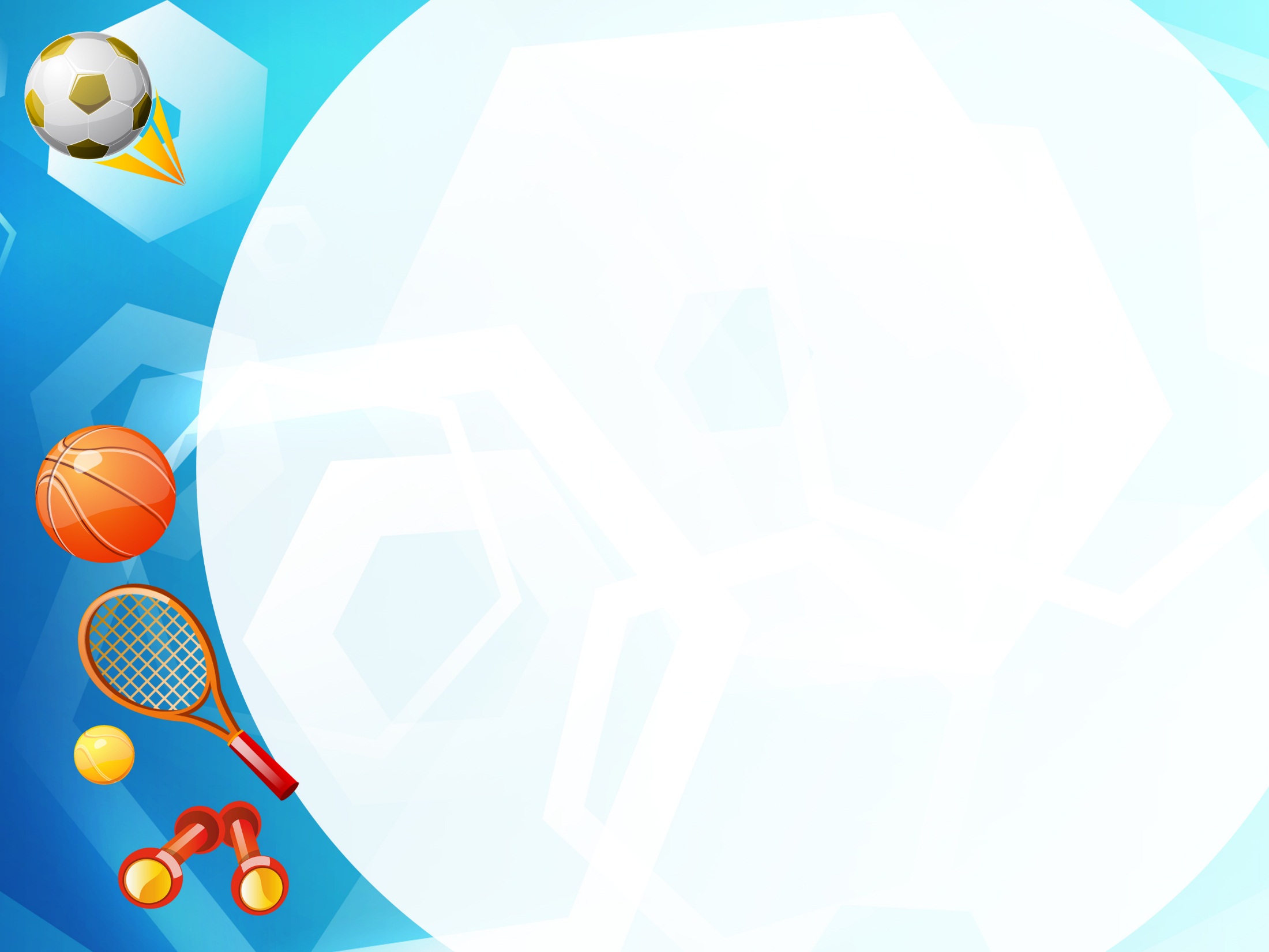 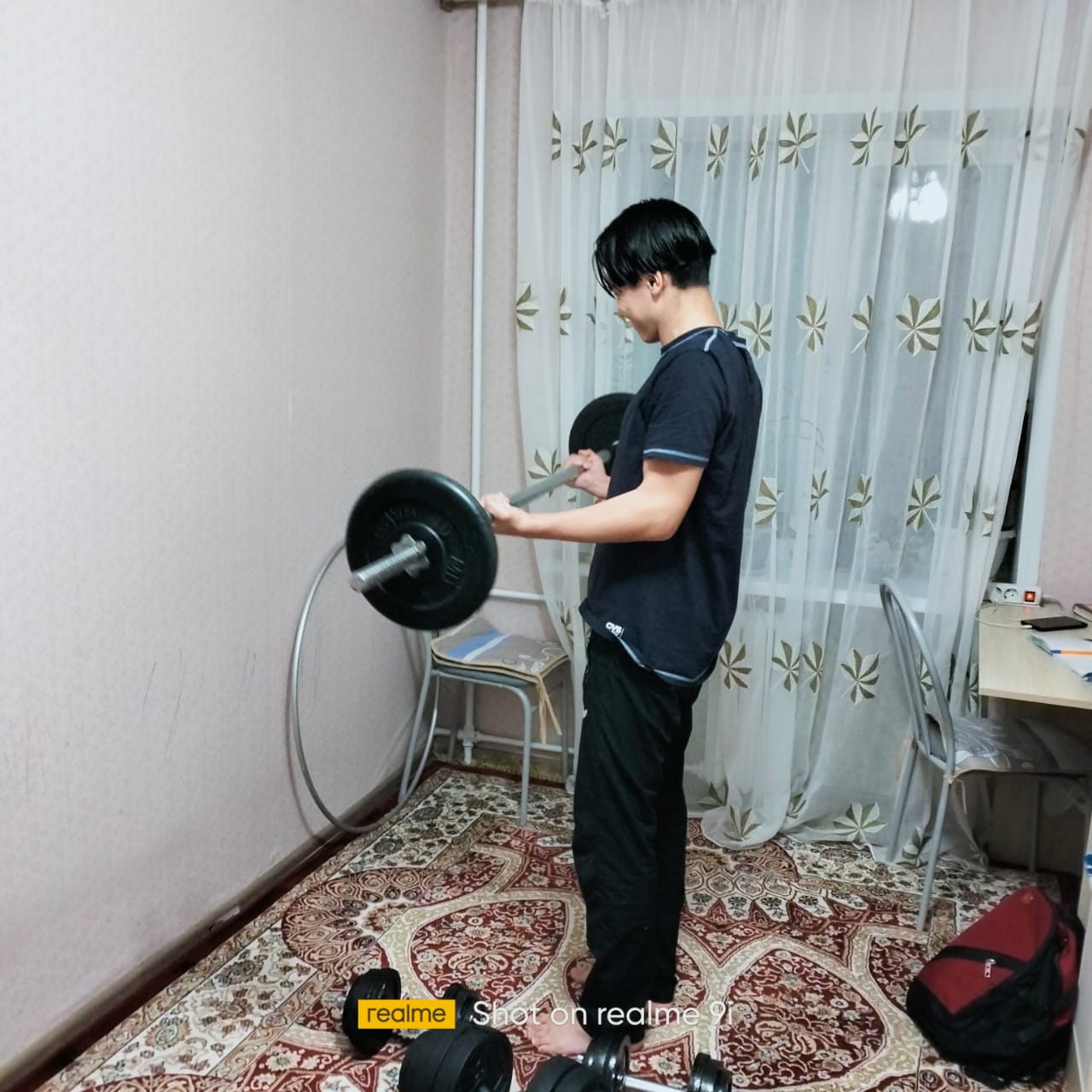 Заголо
Текст слайда
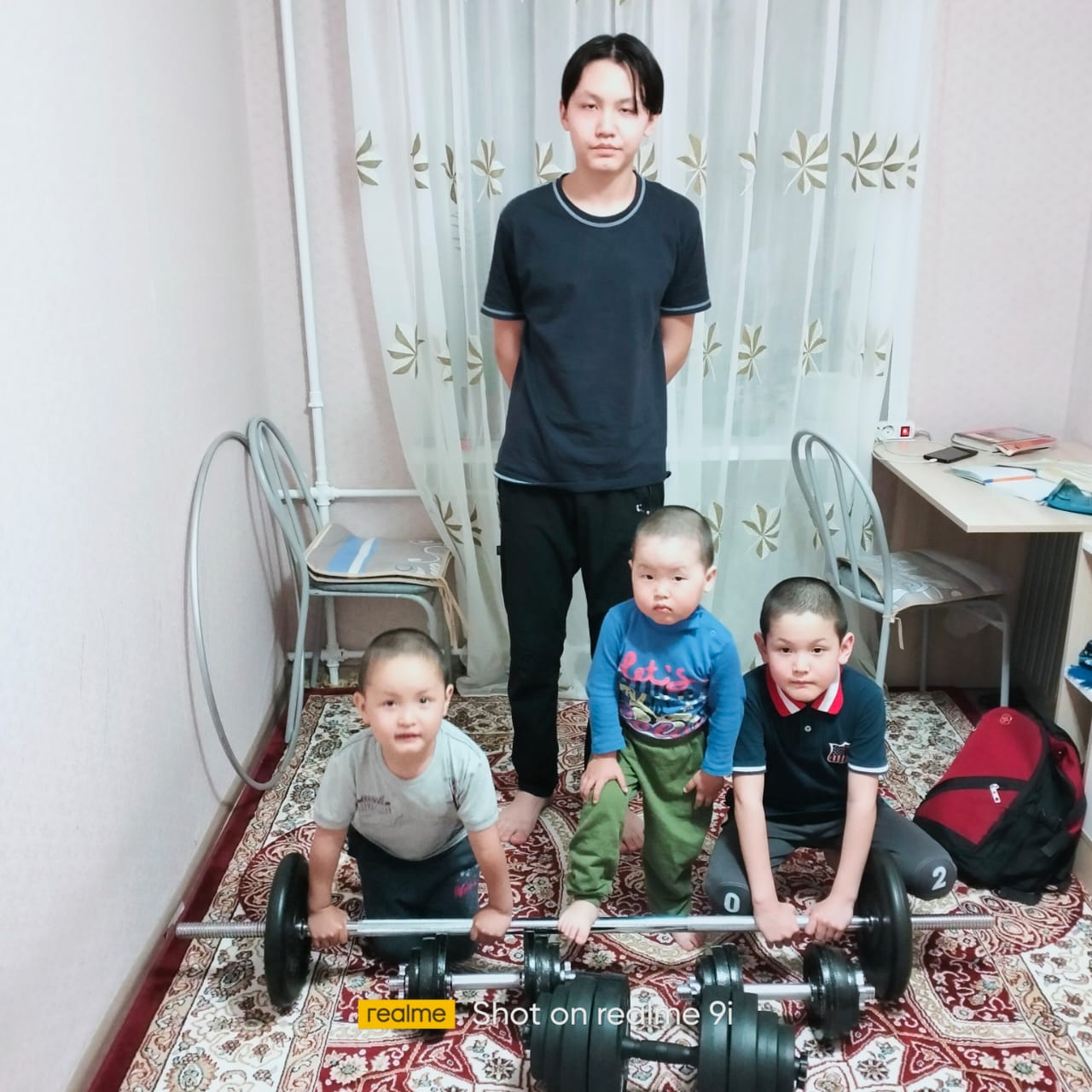 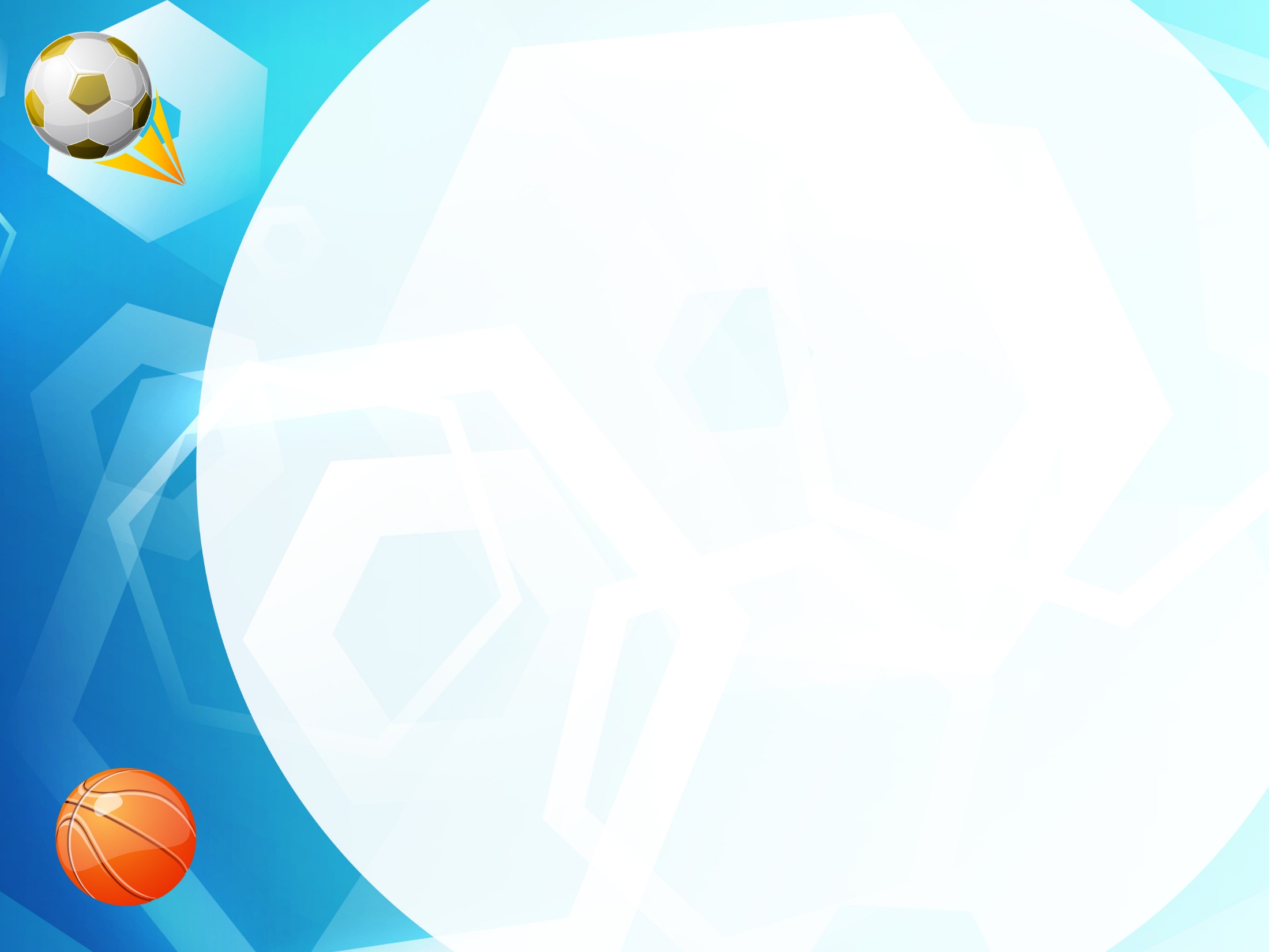 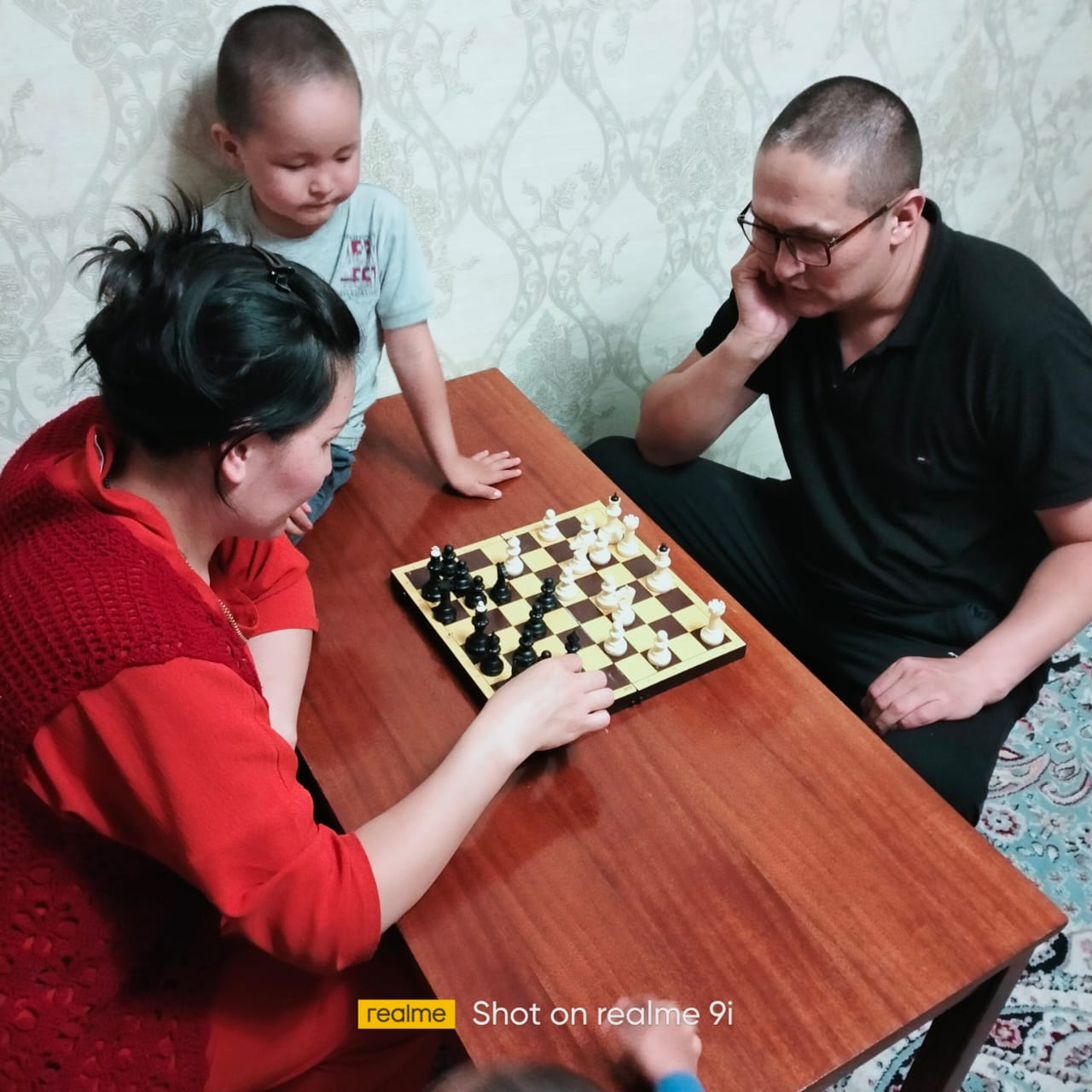 За
Текст слайда
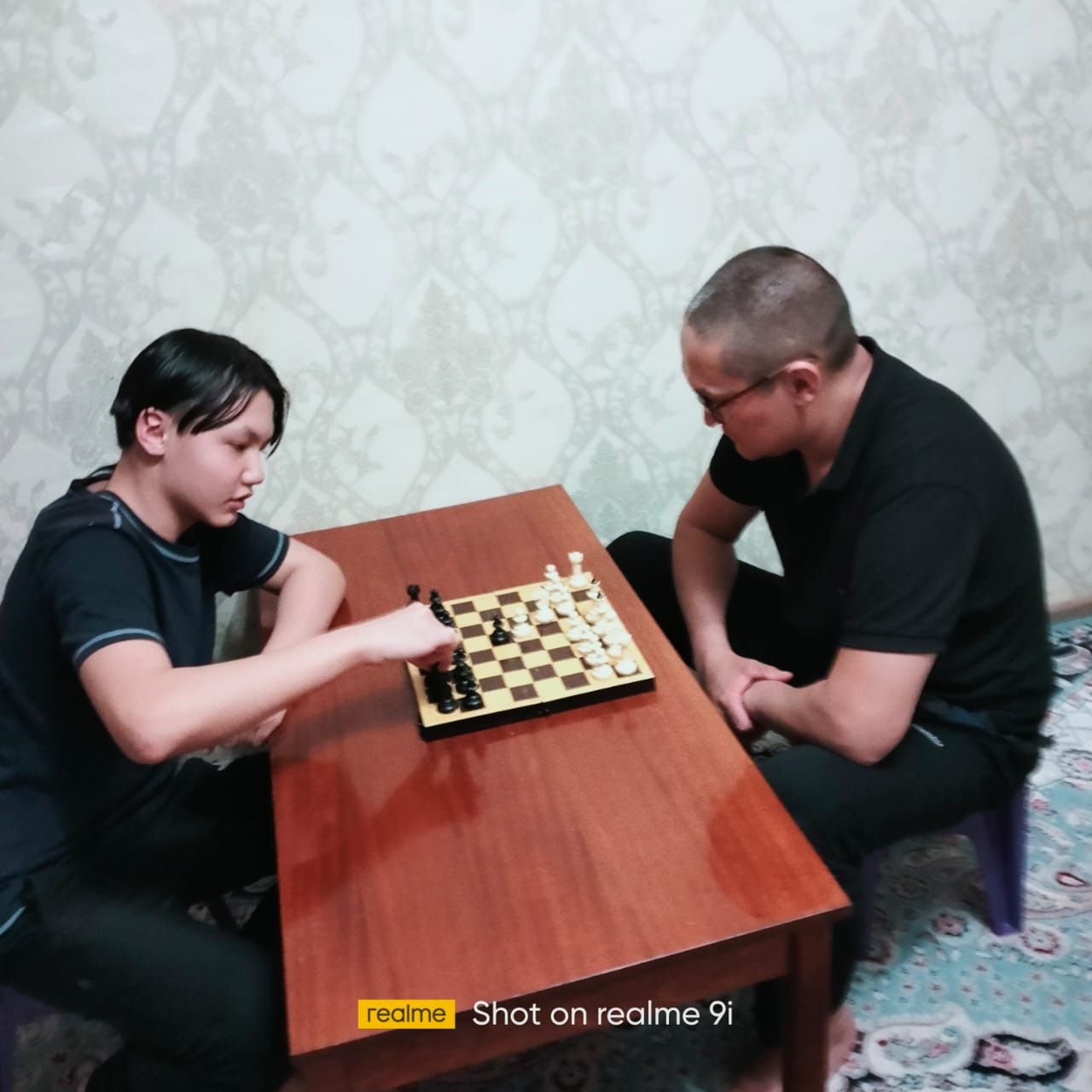 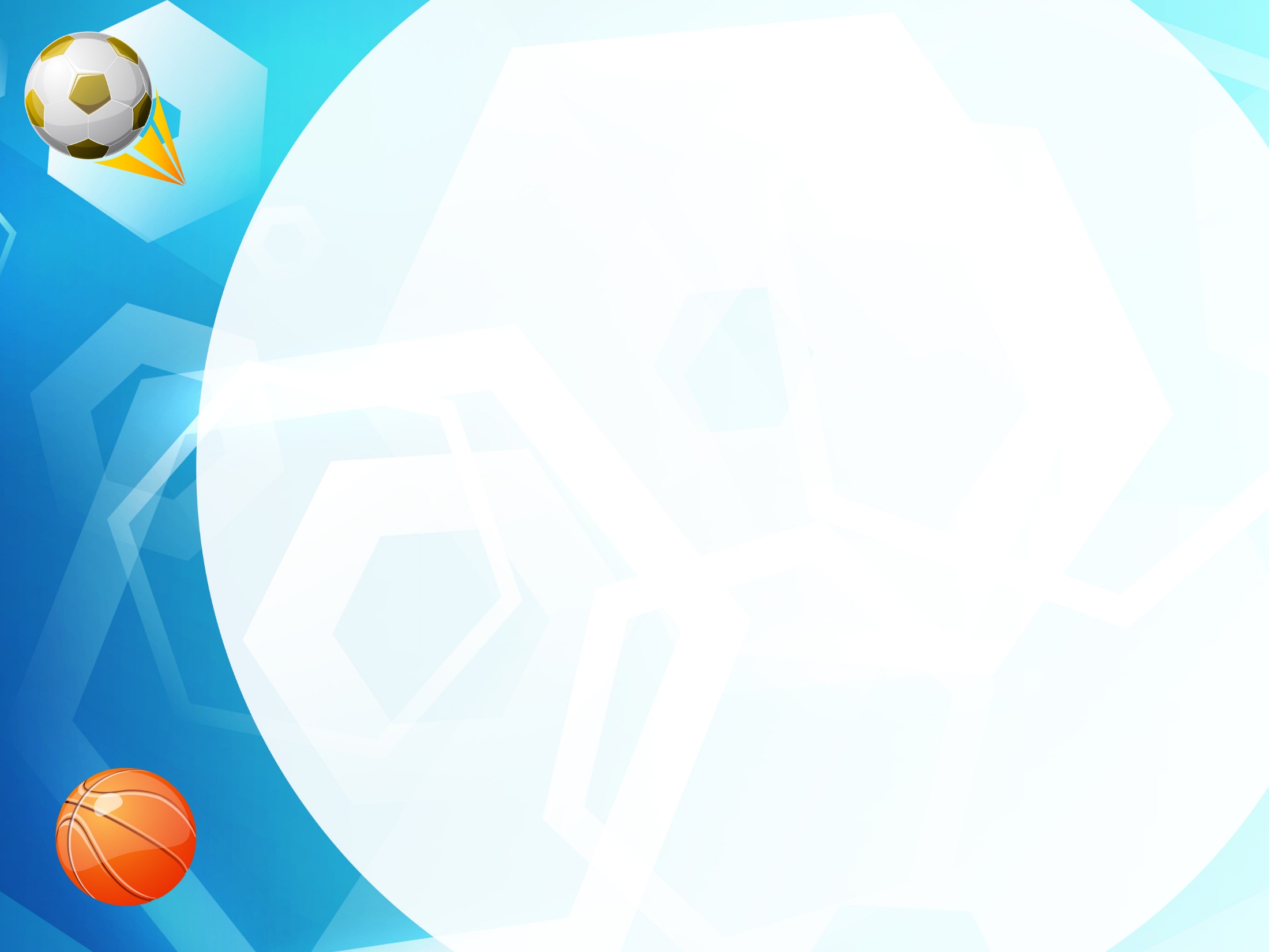 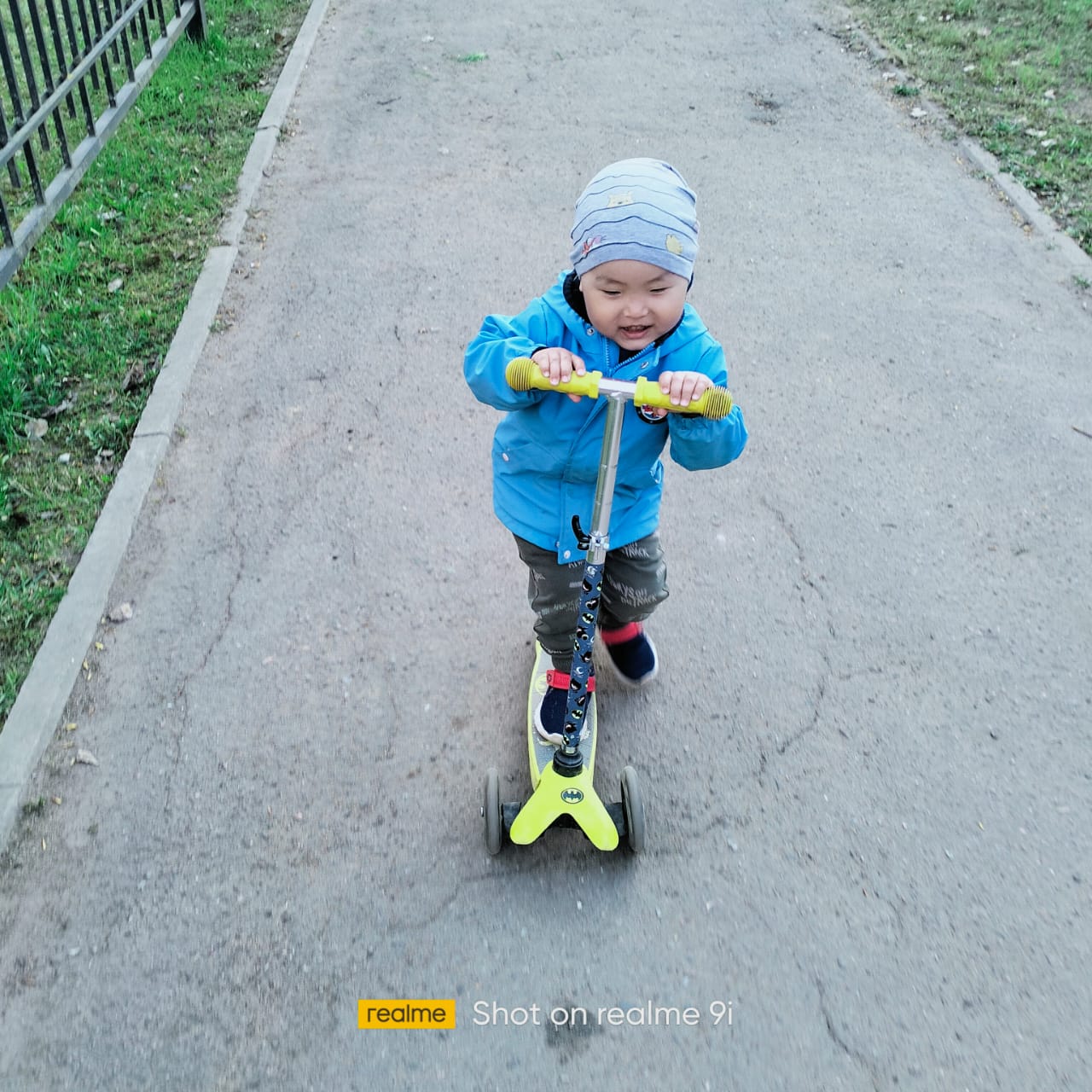 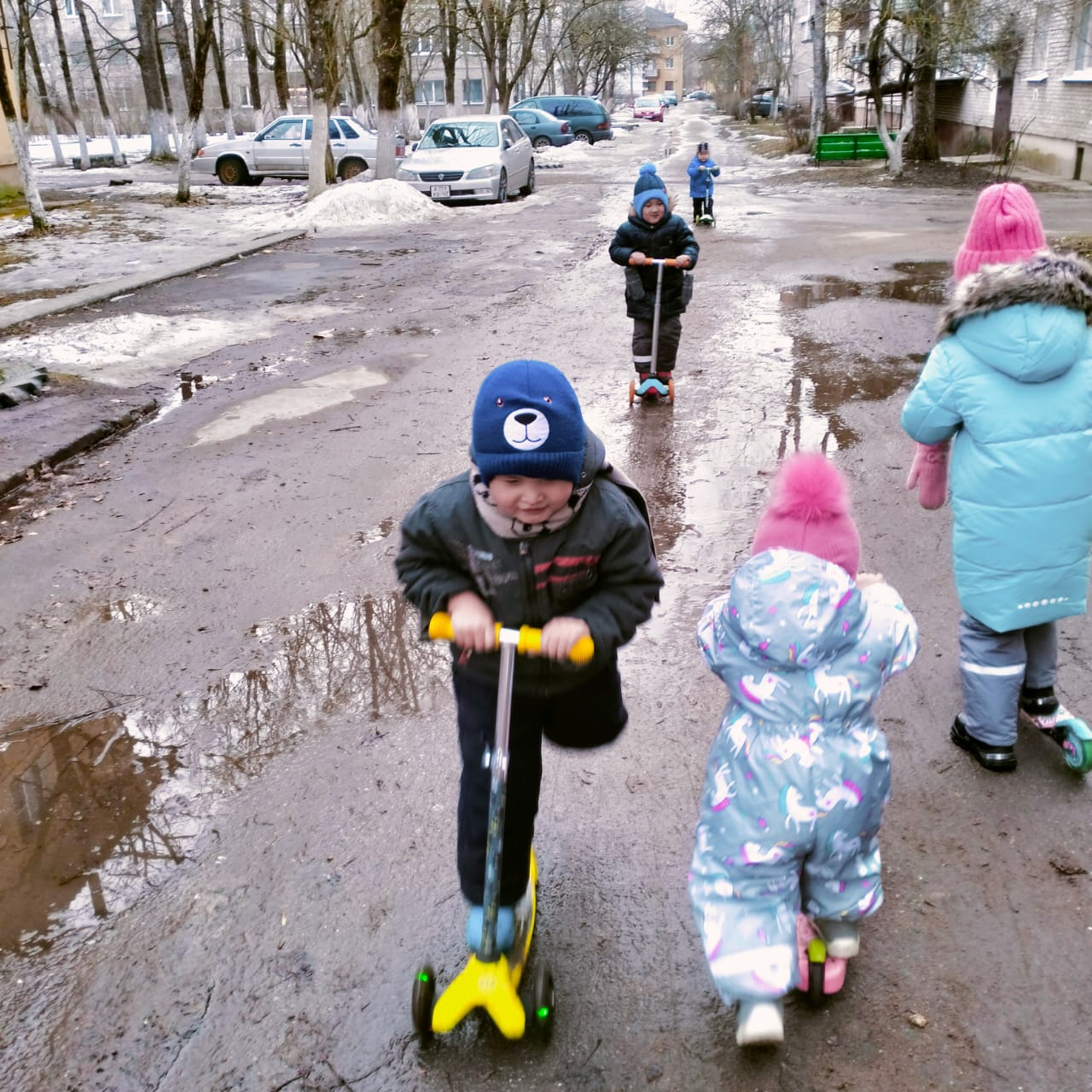 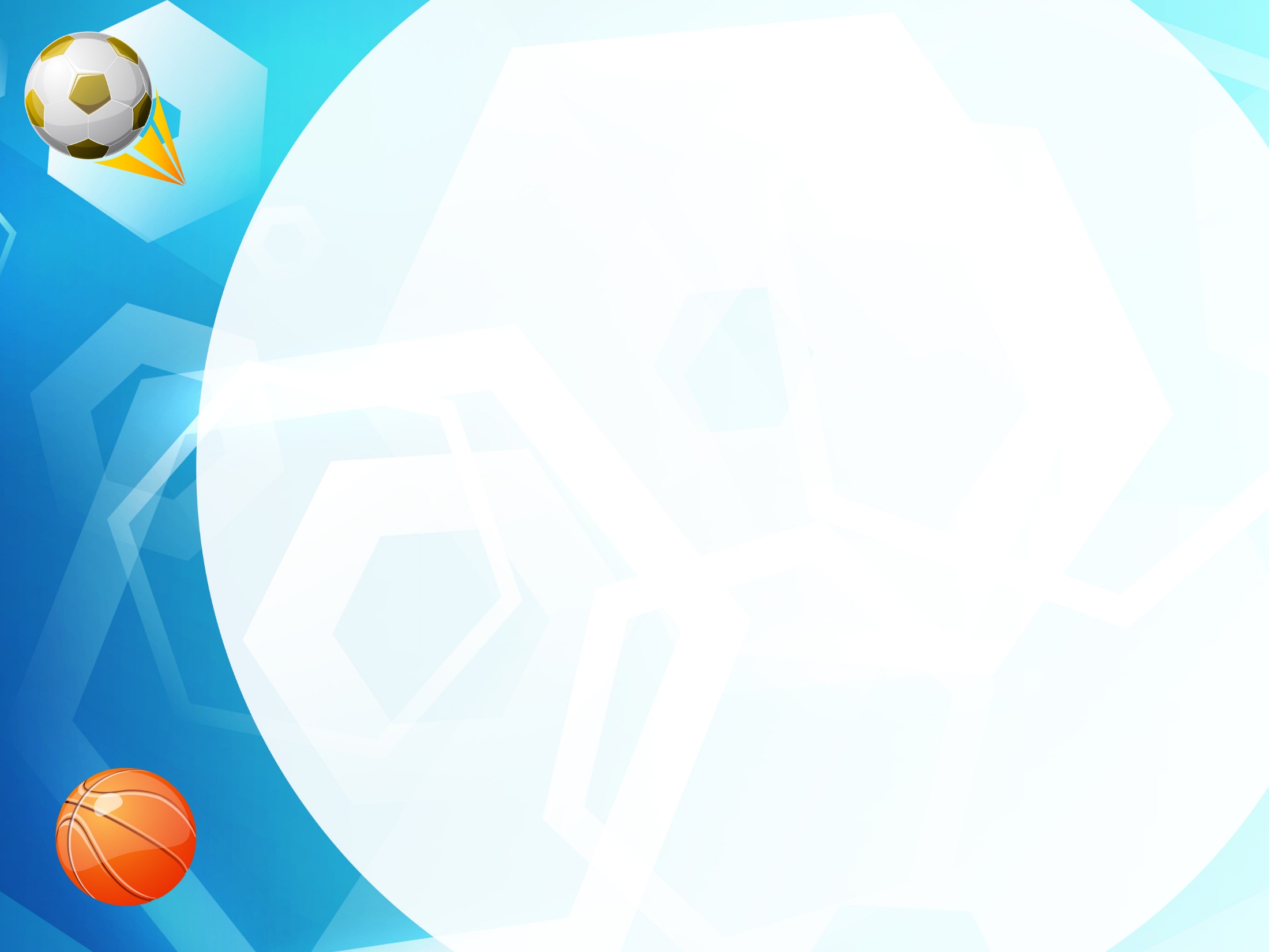 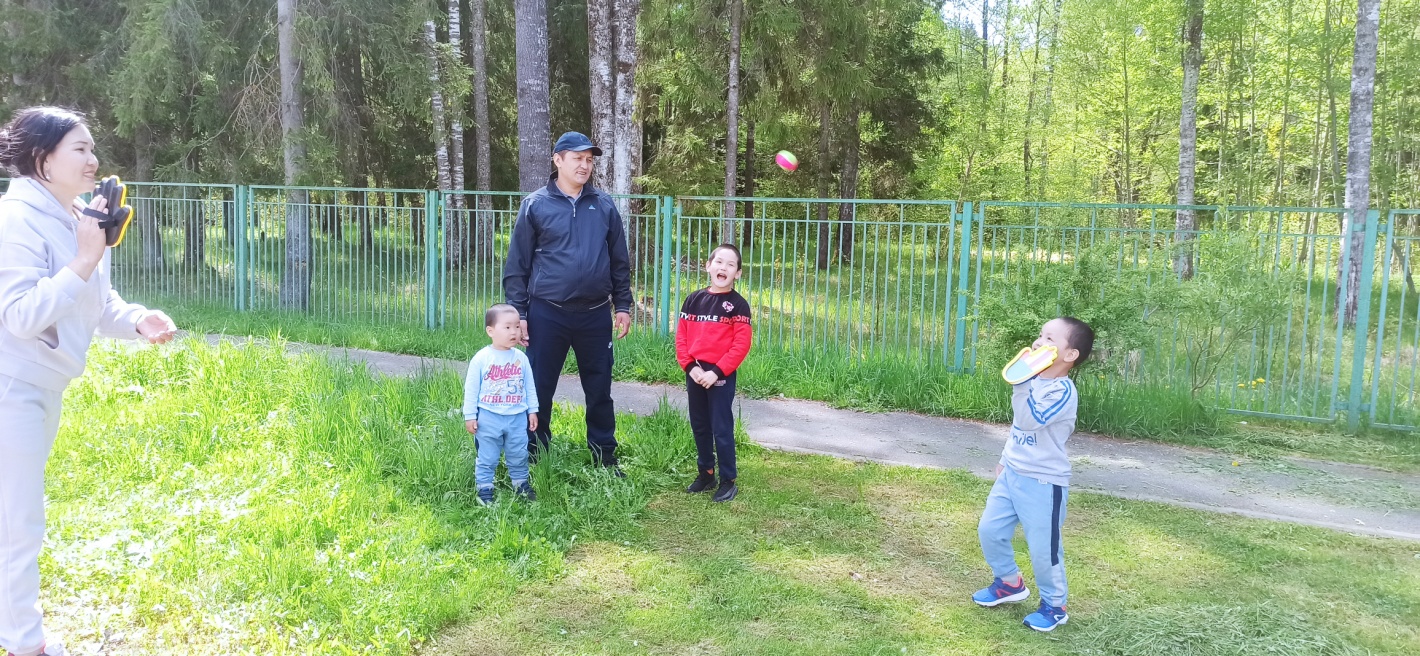 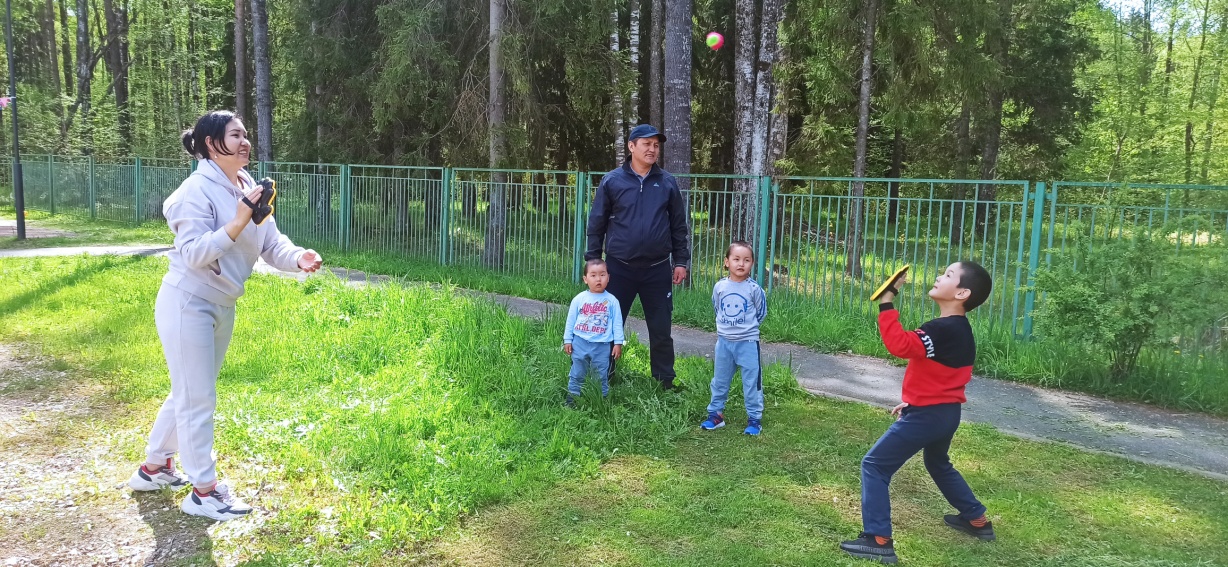 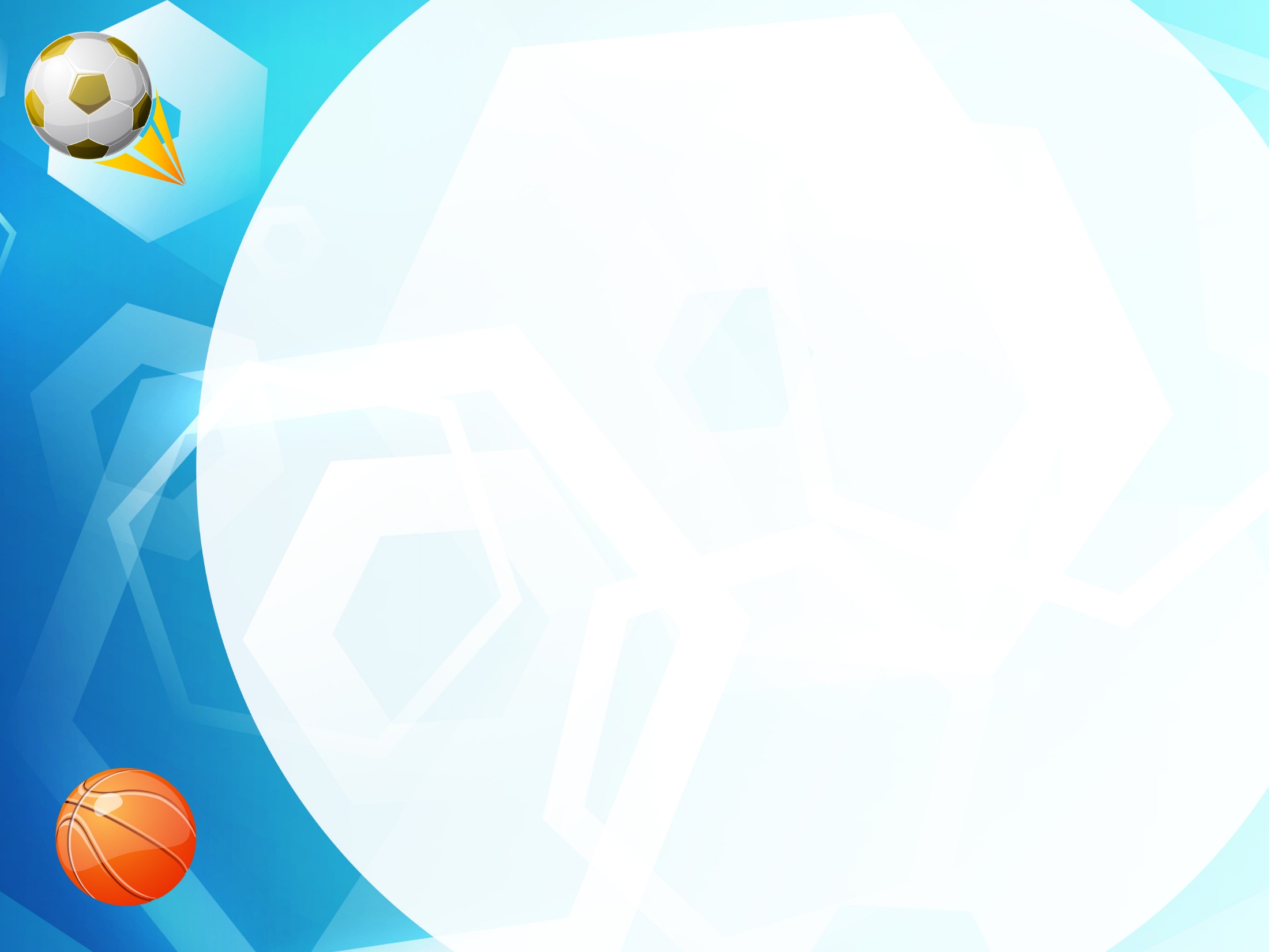 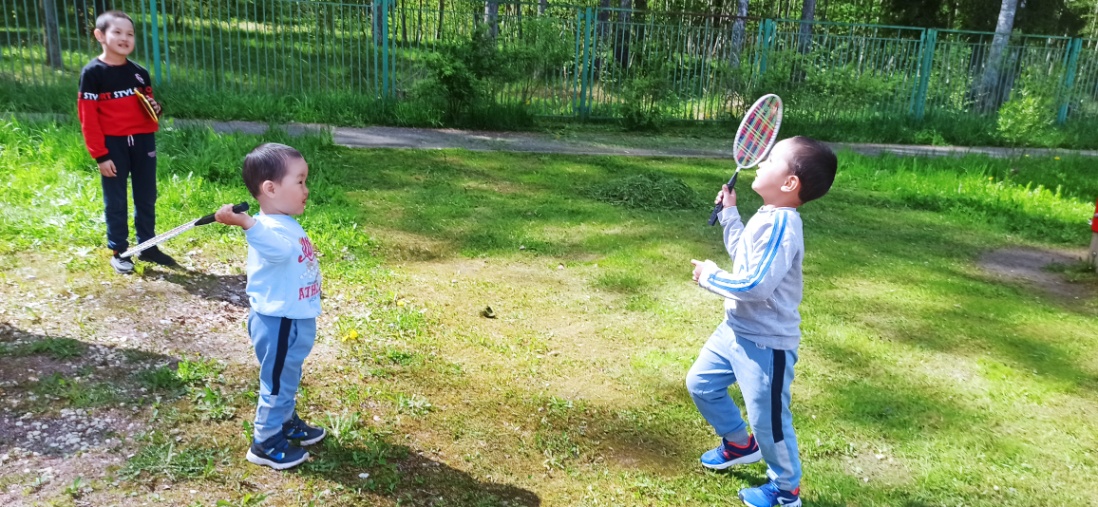 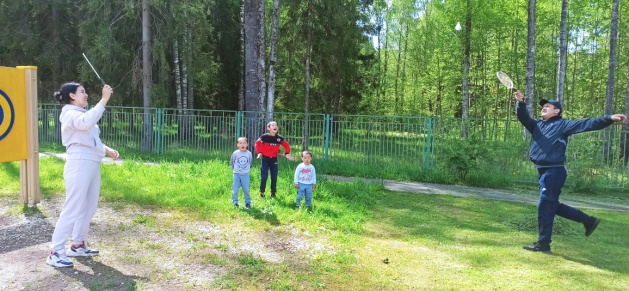 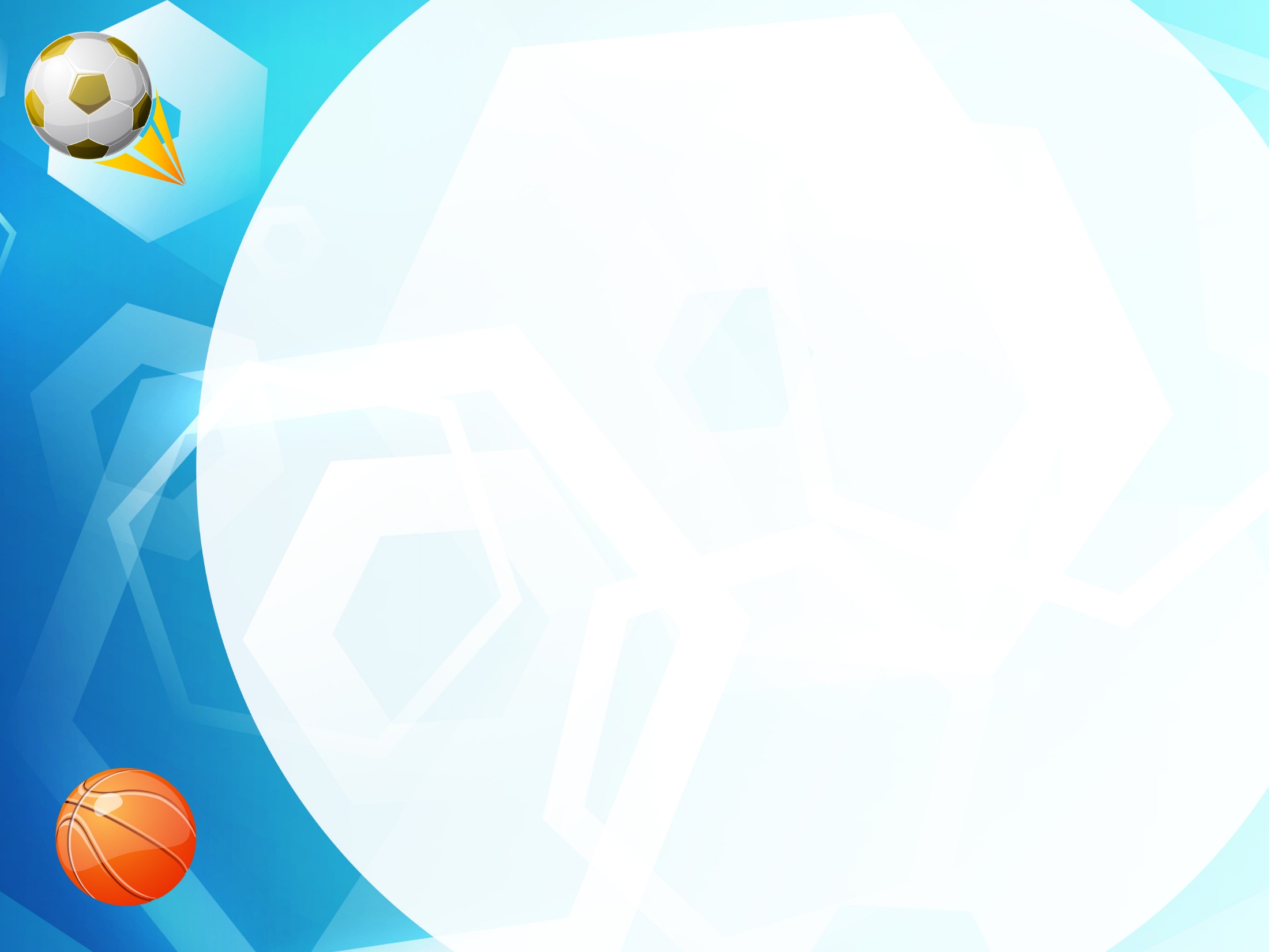 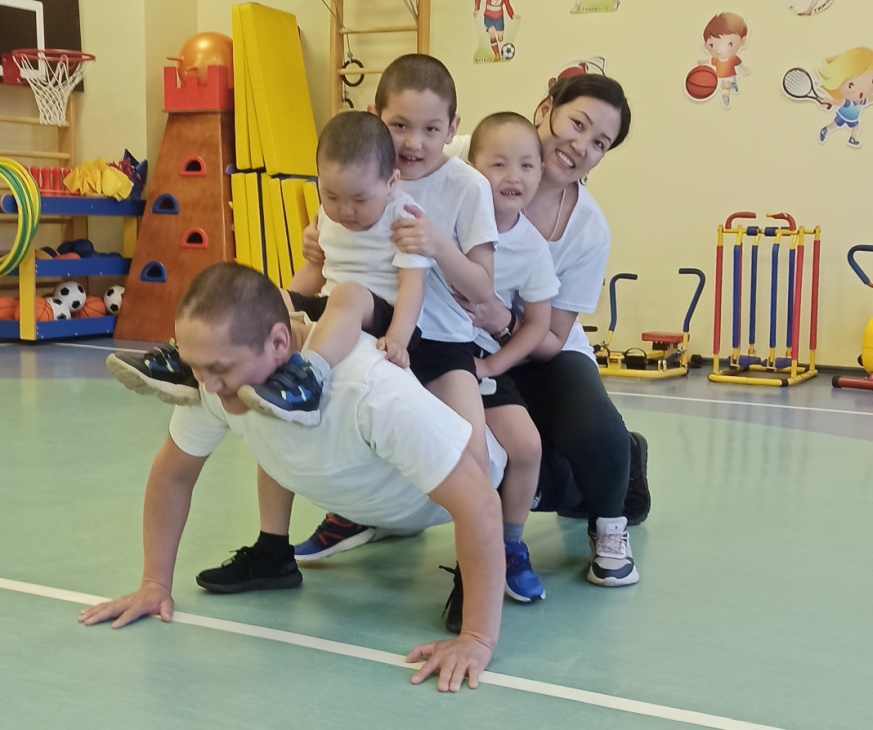 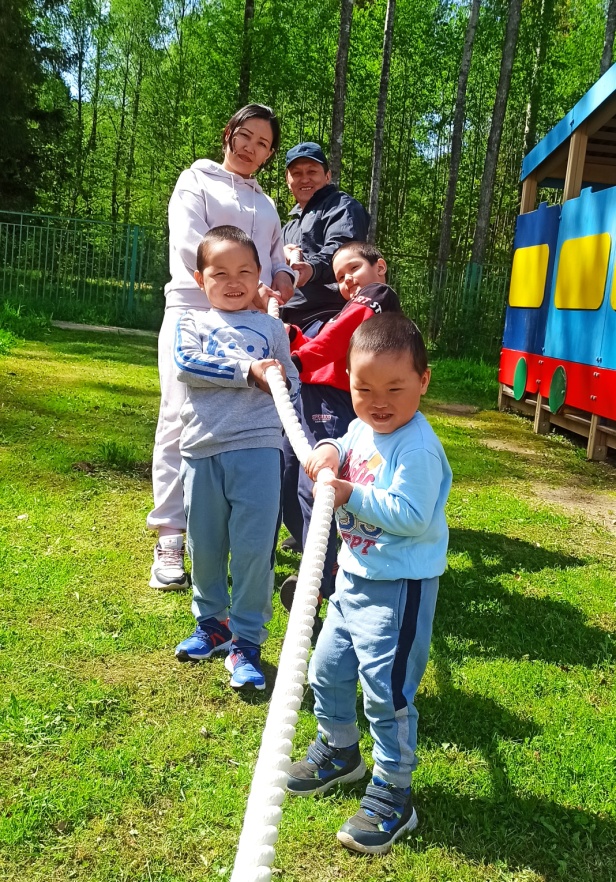 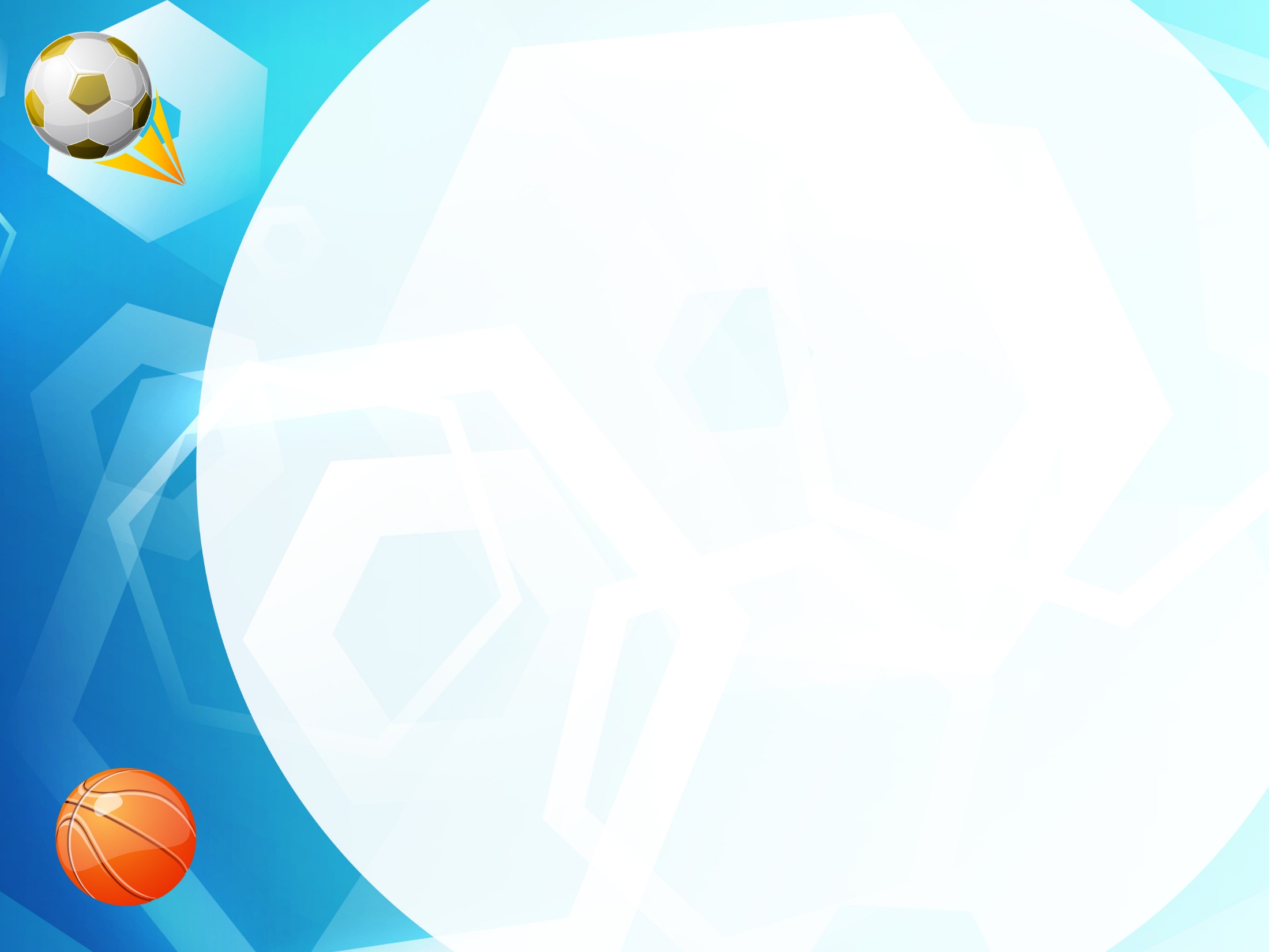 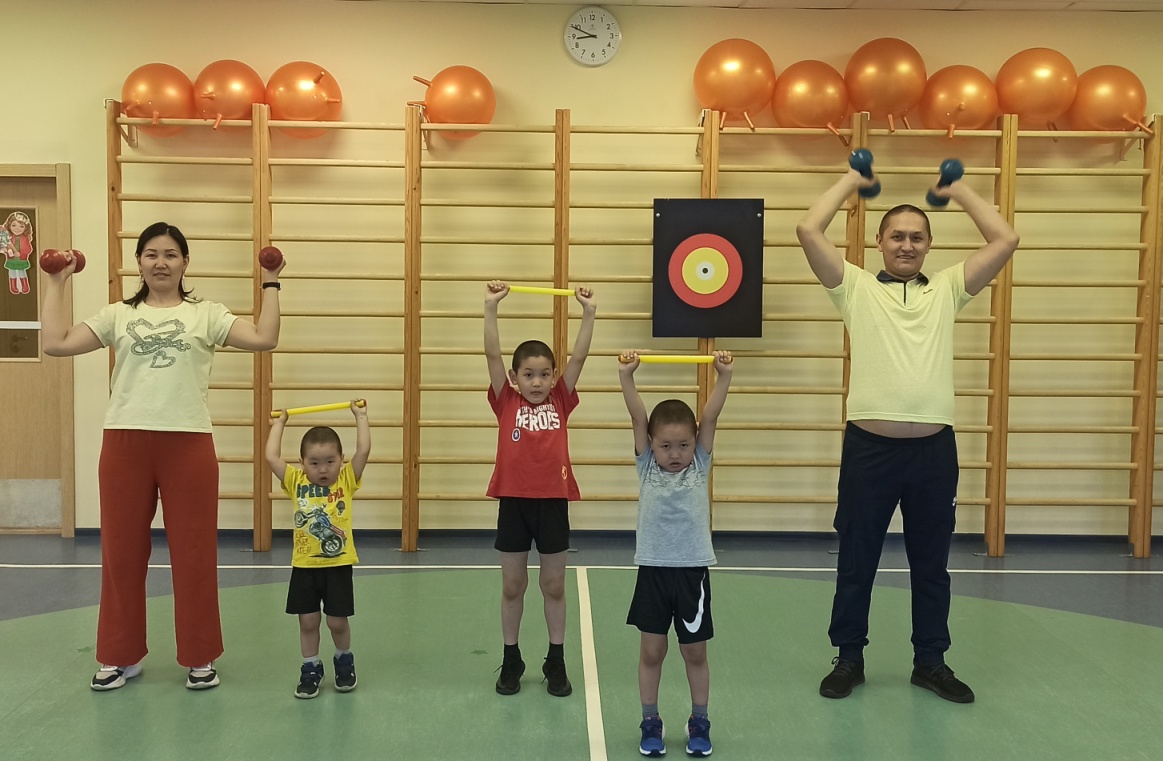 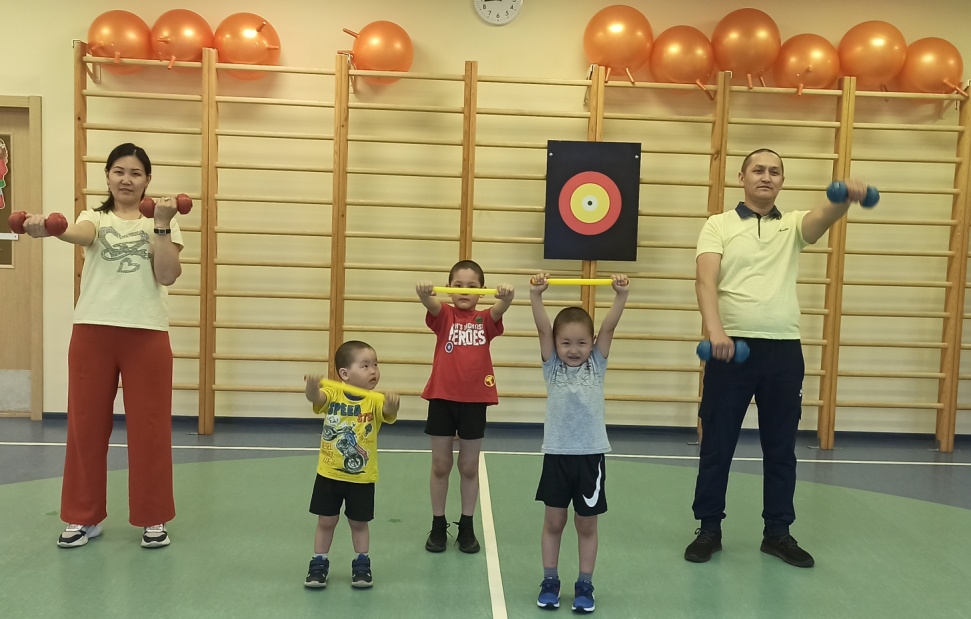